Implementation Lessons using WebRTC in Asterisk
Astricon, October 2013
Moisés Silva <moy@sangoma.com>
Manager, Software Engineering
Agenda
Sangoma Technologies - © 2013
WebRTC Intro

WebRTC Asterisk Architecture

Install & Config

Troubleshooting
2
WebRTC Intro
Sangoma Technologies - © 2013
It is not a phone in the browser!
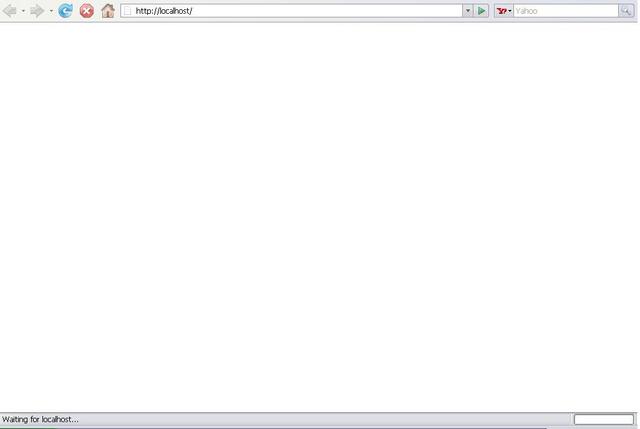 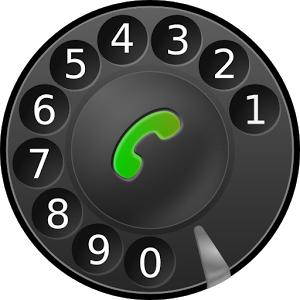 3
WebRTC Intro
Sangoma Technologies - © 2013
It is a full RTC engine in the browser!
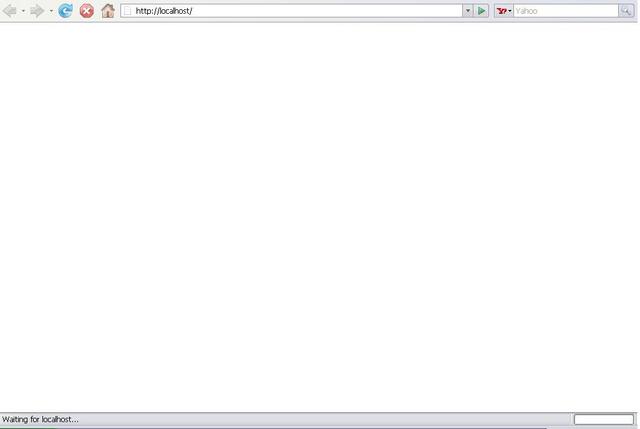 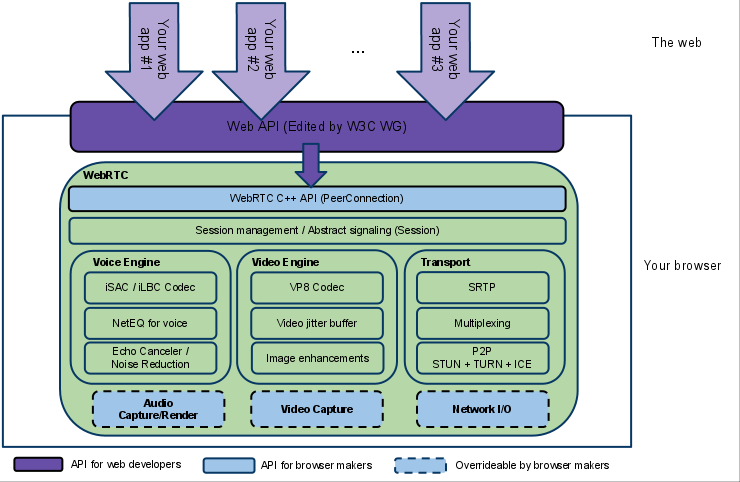 4
WebRTC Intro
Sangoma Technologies - © 2013
Yes, it can be used for a phone in the browser 
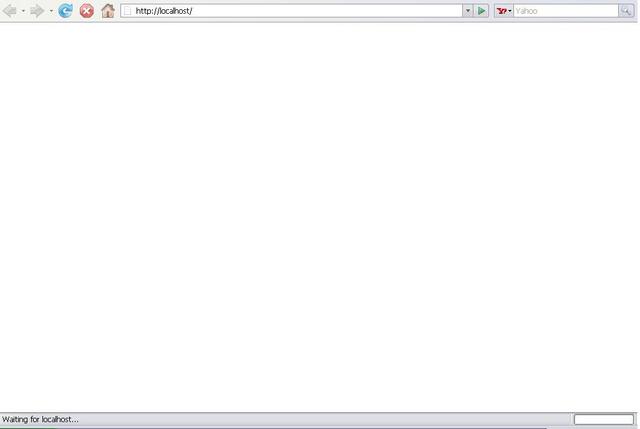 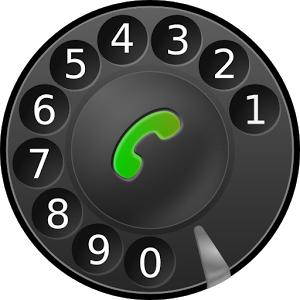 5
WebRTC Intro
Sangoma Technologies - © 2013
Full media engine API in the web browser

No “call” or “session” signaling defined

Generic data interchange between browsers, peer to peer

State of the art NAT traversal techniques
6
WebRTC Intro
Sangoma Technologies - © 2013
WebRTC comes with multiple APIs, ie:
Peer-to-Peer Connections (RTCPeerConnection)

Peer-to-Peer Data API (RTCDataChannel)

Statistics (RTCStats)

Media Stream (getUserMedia)
7
WebRTC Intro
Sangoma Technologies - © 2013
WebRTC uses established protocols:
SRTP/SRTCP for media exchange (secure RTP)

SDP (its use is controversial and currently challenged)

ICE, STUN, TURN for NAT Traversal

DTLS for key exchange

G.711, Opus, VP8/H.264 etc; for voice and video
8
WebRTC Intro
Sangoma Technologies - © 2013
What signaling to use is up to you:
SIP

XMPP/Jingle

RESTful API (json)

OpenPeer ….
9
WebRTC Intro
Sangoma Technologies - © 2013
Applications
A phone, video calls, conferencing etc!
Video games
P2P Video Streaming (Chromecast)
Motion-detecting Baby Monitor (https://github.com/webrtcHacks/webrtc_baby_monitor)
10
WebRTC Intro
Sangoma Technologies - © 2013
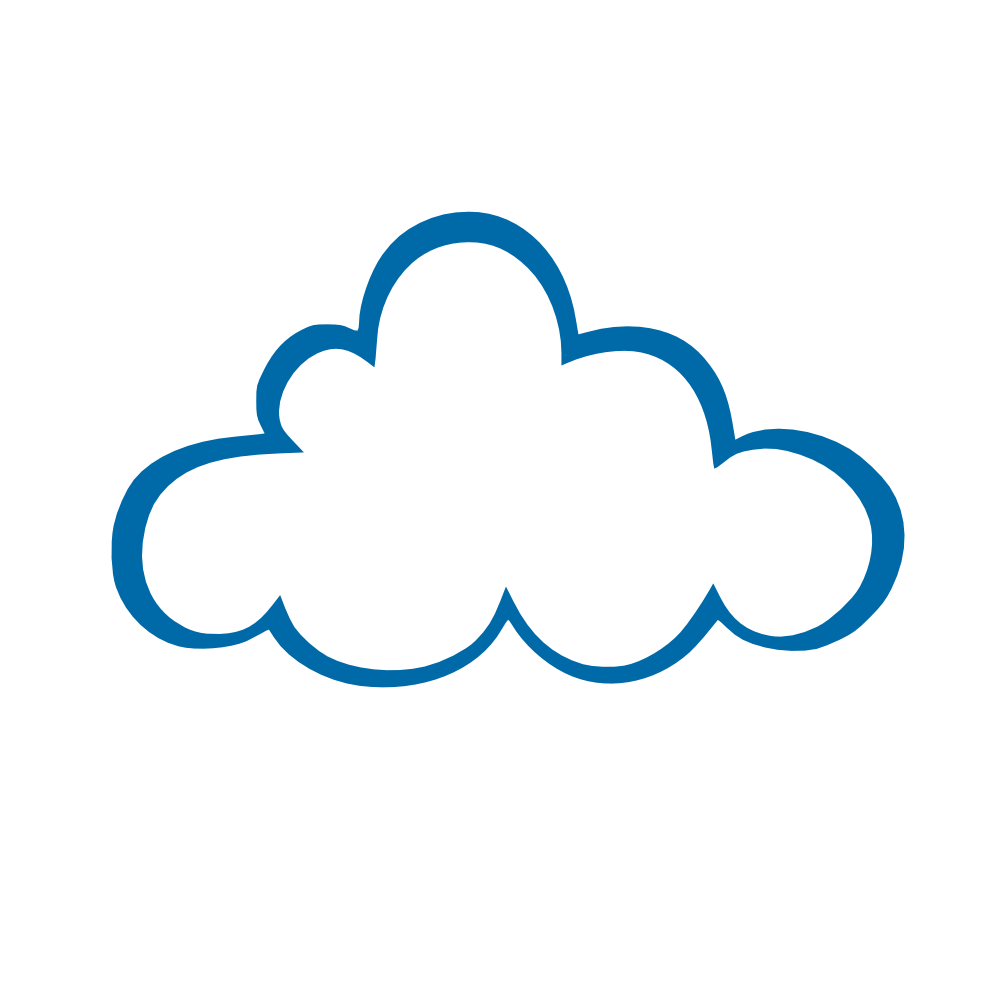 WebRTC Web Triangle
Web
Signaling
Signaling
Encrypted Media
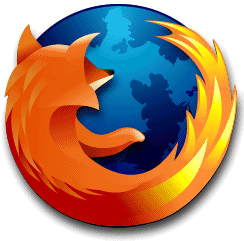 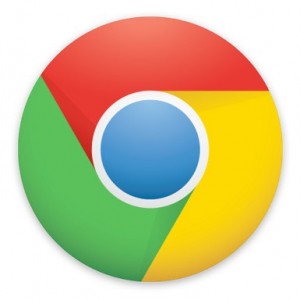 Bob’s Browser
Alice’s Browser
11
WebRTC in Asterisk
Sangoma Technologies - © 2013
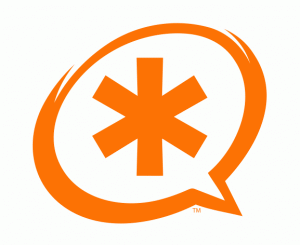 SIP over WS
SIP over WS
Encrypted Media
Encrypted Media
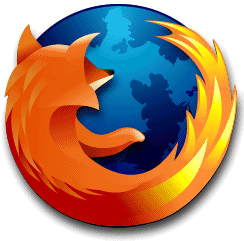 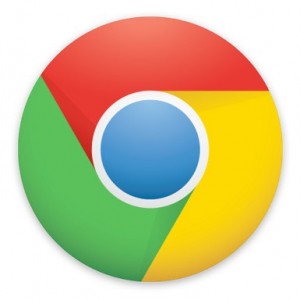 Bob’s Browser
Alice’s Browser
12
WebRTC in Asterisk
Sangoma Technologies - © 2013
WebRTC Gateway
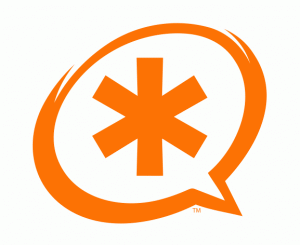 SIP/RTP, Jingle, FXO/FXS, 
PRI, SS7 etc …
SIP over WS
Encrypted Media
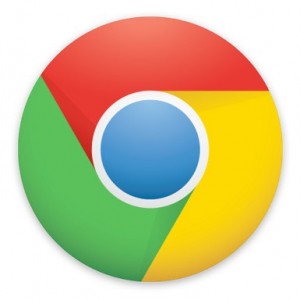 Alice’s Browser
13
WebRTC in Asterisk
Sangoma Technologies - © 2013
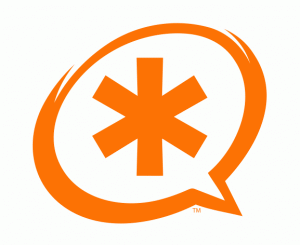 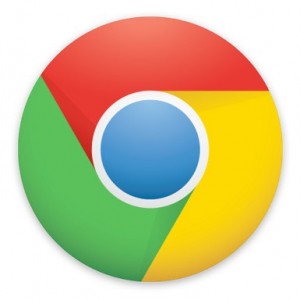 Javascript SIP
res_http_websocket
chan_sip
res_rtp_asterisk
res_srtp
WebRTC
14
WebRTC in Asterisk
Sangoma Technologies - © 2013
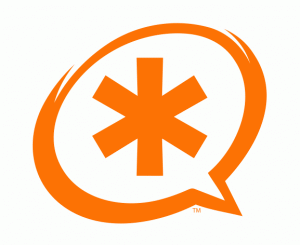 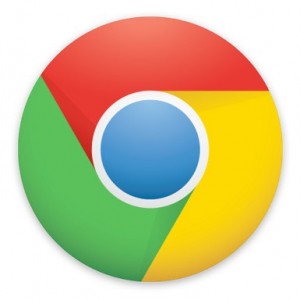 sipml5
Asterisk 11
Chrome 30
15
Installing WebRTC Support
Sangoma Technologies - © 2013
Make sure you have:

libuuid-devel (required by res_rtp_asterisk)

OpenSSL w/ DTLS support (1.0.1e has SSL_CTX_set_tlsext_use_srtp)

libsrtp-devel
16
Installing WebRTC Support
Sangoma Technologies - © 2013
Easy usual steps …

./configure

make menuselect:
res_http_websocket
res_rtp_asterisk

make install
17
Configuring WebRTC Support
Sangoma Technologies - © 2013
Enable the websockets server (http.conf)

enabled=yes
bindaddr=0.0.0.0
bindport=8088
18
Configuring WebRTC Support
Sangoma Technologies - © 2013
Good idea to use secure websockets (http.conf)

tlsenable=yes
tlsbindaddr=0.0.0.0:8089

tlscertfile=localhost.crt
tlsprivatekey=localhost.key
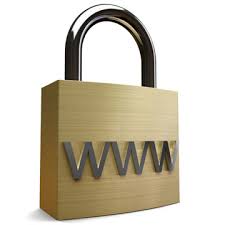 19
Configuring WebRTC Support
Sangoma Technologies - © 2013
But … Asterisk currently seems to have issues with secure WebSockets, patches available to fix them

https://issues.asterisk.org/jira/browse/ASTERISK-21930

http://svnview.digium.com/svn/asterisk/team/moy/webrtc-11/
20
Configuring WebRTC Support
Sangoma Technologies - © 2013
Verify the HTTP server status
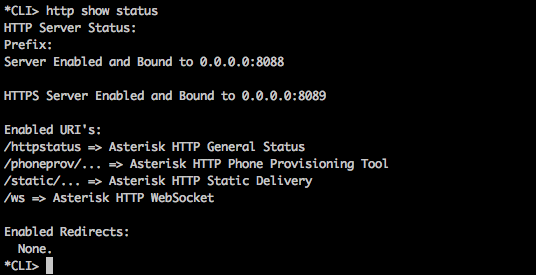 21
Configuring WebRTC Support
Sangoma Technologies - © 2013
Test websockets connectivity

npm install –g ws

wscat –s echo –c ws://<host>:<port>/ws wscat –s echo –c wss://<host>:<port>/ws
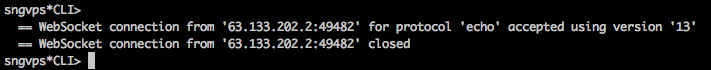 22
Configuring WebRTC Support
Sangoma Technologies - © 2013
Test websockets connectivity
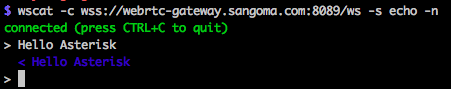 23
Configuring WebRTC Support
Sangoma Technologies - © 2013
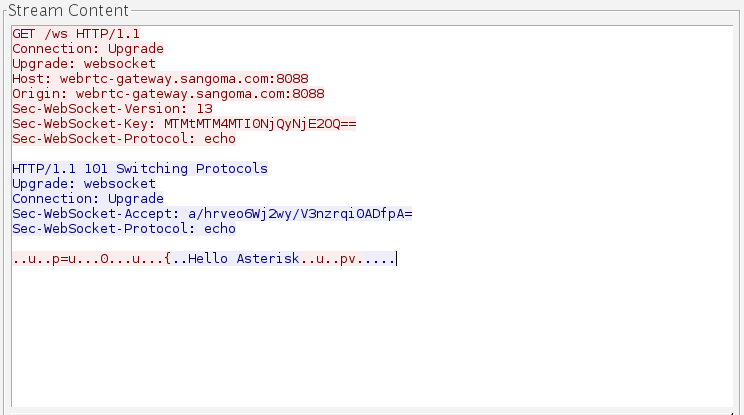 24
Configuring WebRTC Support
Sangoma Technologies - © 2013
Enable SIP over websockets (sip.conf)

transport=udp,ws,wss

Make sure you use the /ws URL when connecting from JavaScript
25
Configuring WebRTC Support
Sangoma Technologies - © 2013
Testing using sipml5.org/call.htm
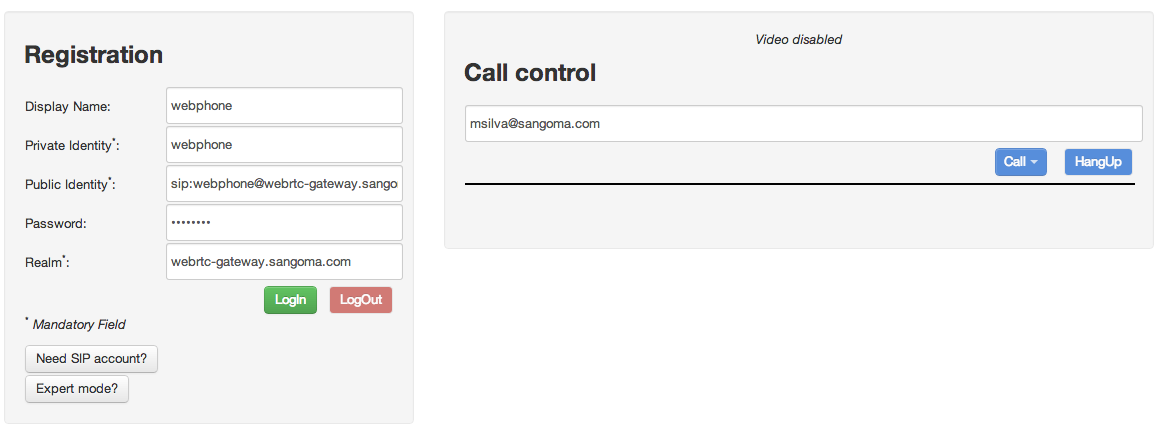 26
Configuring WebRTC Support
Sangoma Technologies - © 2013
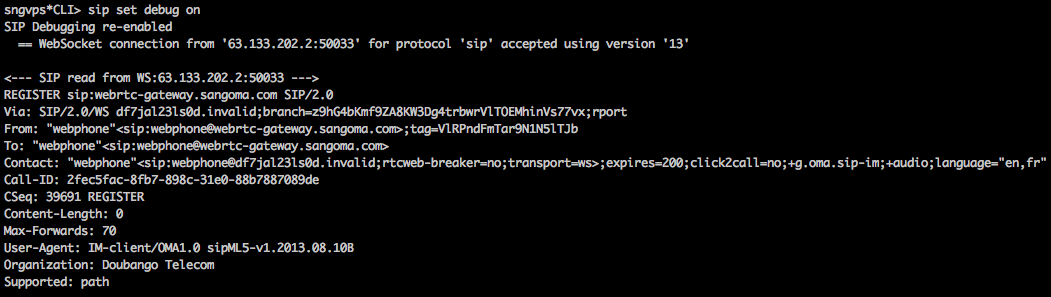 27
Troubleshooting
Sangoma Technologies - © 2013
Troubleshooting Toolkit

javascript console

chrome://webrtc-internals

Node ws (test websockets)

Wireshark!
28
Troubleshooting
Sangoma Technologies - © 2013
The javascript console is your friend
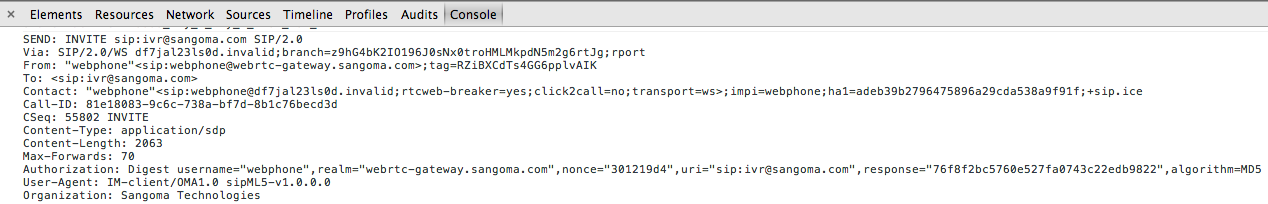 29
Troubleshooting
Sangoma Technologies - © 2013
Checking out chrome://webrtc-internals
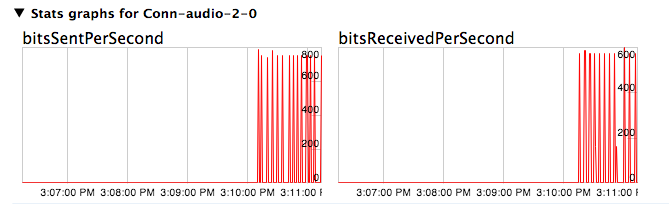 30
Troubleshooting
Sangoma Technologies - © 2013
Checking out chrome://webrtc-internals
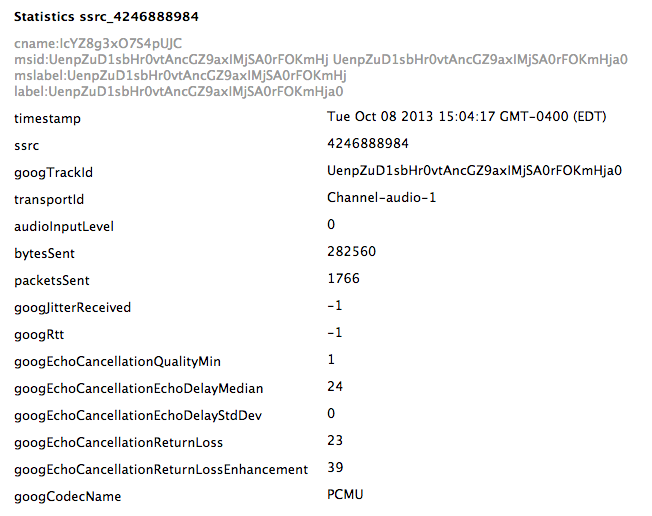 31
Troubleshooting
Sangoma Technologies - © 2013
Note that Wireshark VoIP calls menu won’t work for calls over websockets

You can however use “Follow TCP stream” and see the entire SIP signaling flow

RTP decoding will not work either (rtcp-mux)
32
Troubleshooting
Sangoma Technologies - © 2013
TLS decryption can be achieved by installing the private key on Wireshark
Preferences -> Protocols -> SSL -> RSA Key List
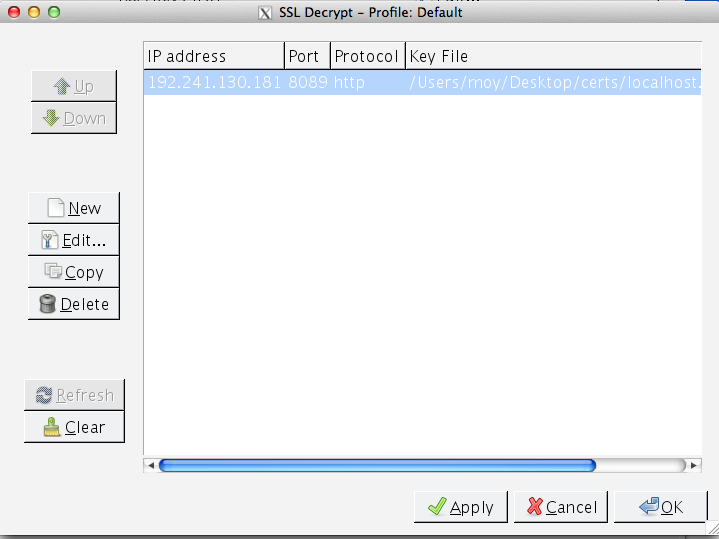 33
Troubleshooting
Sangoma Technologies - © 2013
Wireshark decrypted secure WebSocket payload
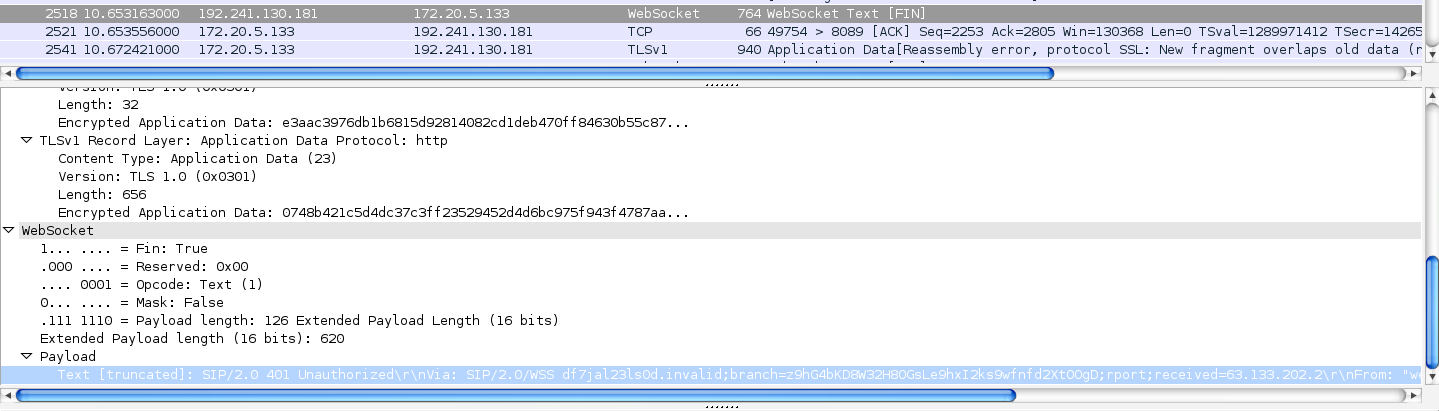 34
Future
Sangoma Technologies - © 2013
Trickle Ice

Use of other codecs (ie Opus, iSAC)

Video (VP8)

Use libwebsockets in res_http_websocket?
35
Conclusion
Sangoma Technologies - © 2013
Asterisk + WebRTC gateway is easy to setup!

Know your debugging tools

Understand the protocols involved

Have fun and hack away!
36
QUESTIONS
Contact Us
Sangoma Technologies - © 2013
Sangoma Technologies
100 Renfrew Drive, Suite 100Markham, Ontario L3R 9R6Canada
Websitehttp://www.sangoma.com/
Telephone
+1 905 474 1990 x2 (for Sales)
Emailsales@sangoma.com
38
THANK YOU